感恩遇见，相互成就，本课件资料仅供您个人参考、教学使用，严禁自行在网络传播，违者依知识产权法追究法律责任。

更多教学资源请关注
公众号：溯恩高中英语
知识产权声明
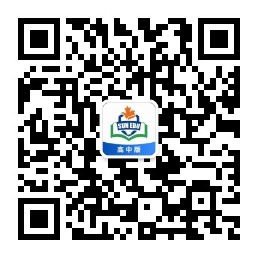 Welcome to Yuanyuan’s Class!
[Speaker Notes: Good morning everyone! My name is Yuanyuan. I am glad to study with you in this class. Aren’t you?]
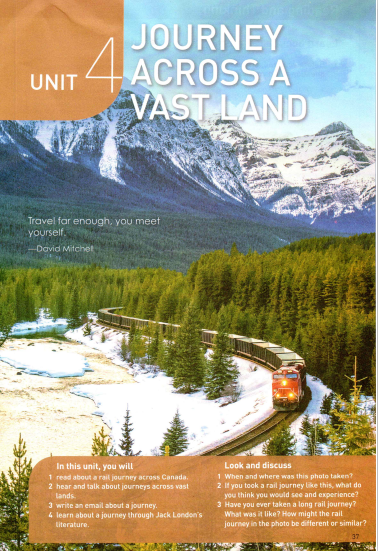 OCB2U4 Reading and Thinking
Journey across a Vast Land
Yuanyuan Li
Nov. 25th, 2021
[Speaker Notes: When we mention ”a vast land”, what country would you think of?]
Warm-up
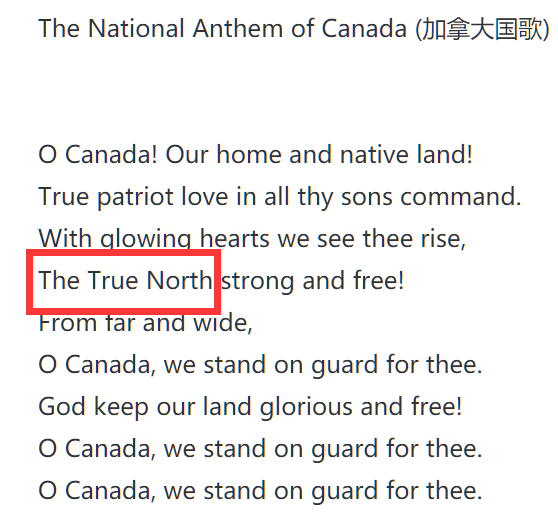 How much do you know about Canada?
Area: the _______ largest country in the world.
Official language: _________ and _________
Capital city: ________.
Alternative name: _______________
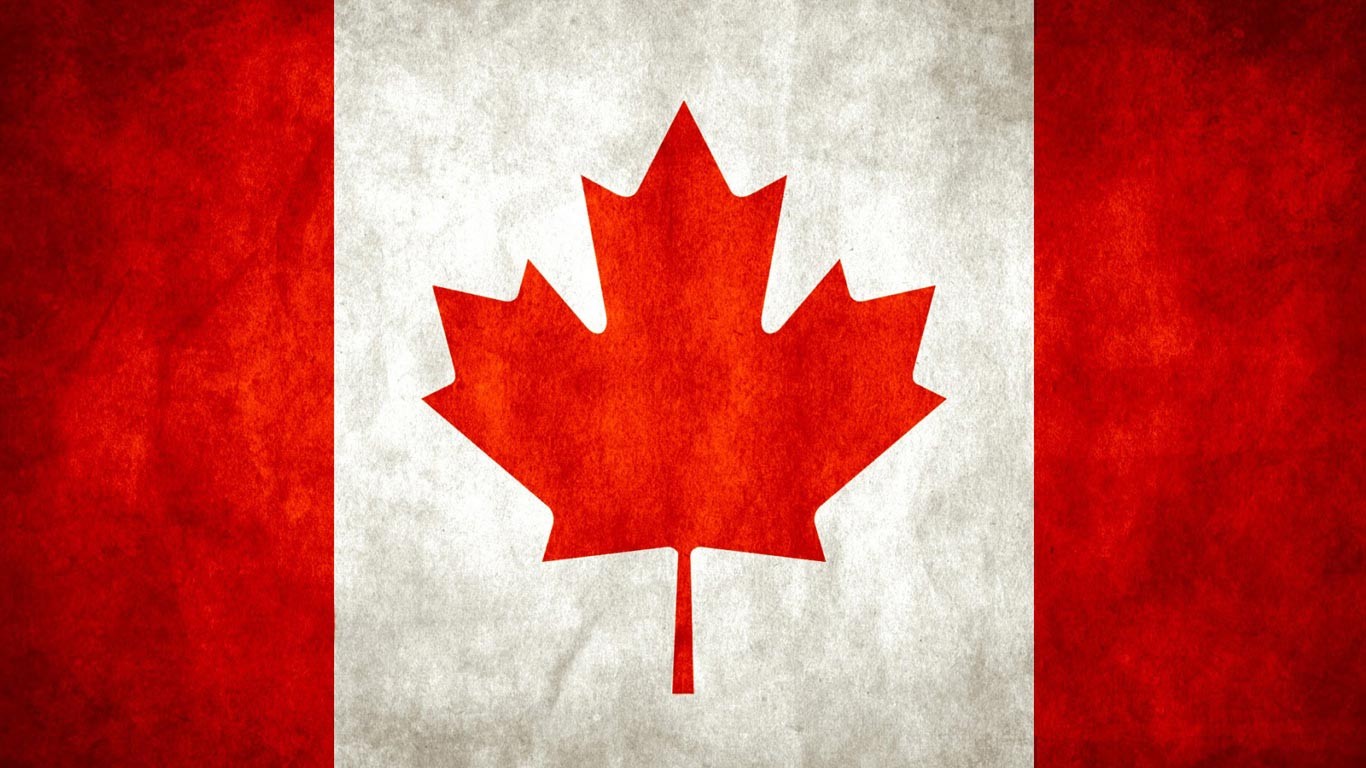 second
English
French
Ottawa
The True North
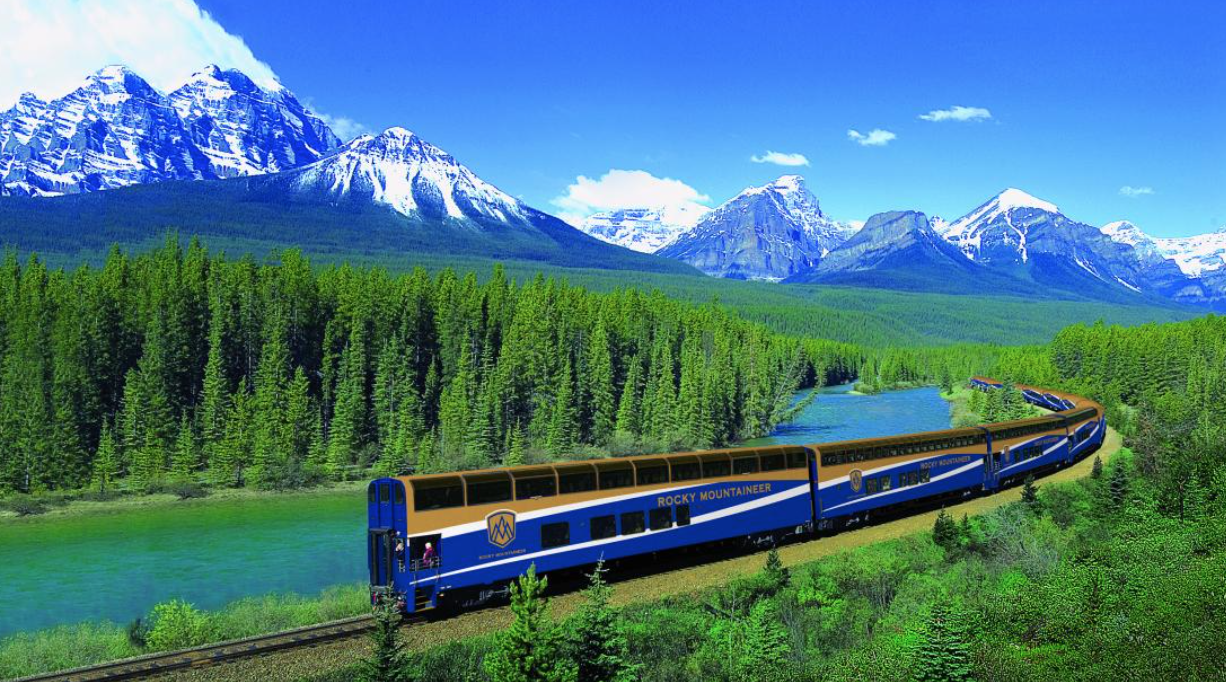 2.  What do you know about rail journeys?
Take a long time 
Designed routes
See more and experience more
[Speaker Notes: How much do you know about Canada?
What kind of transport will you choose to go travel across a vast land? (post possible answers)
What do you know about rail journeys?

Today, we are going to explore a rail journey across the vast land.]
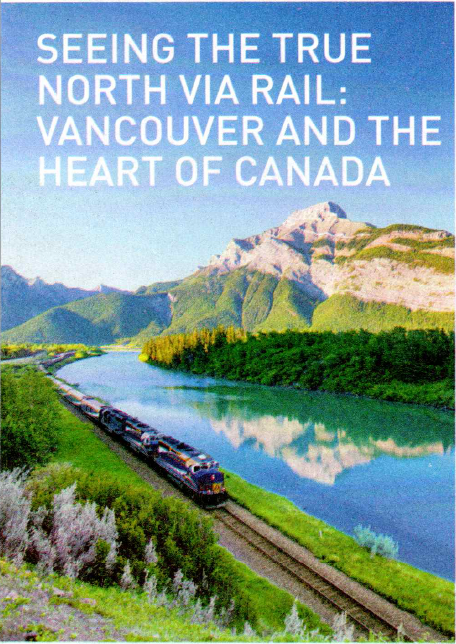 Predict
Based on the picture and the title, what can you know about the journey?
[Speaker Notes: My question will be: where is the heart of Canada? What can be seen along the journey.]
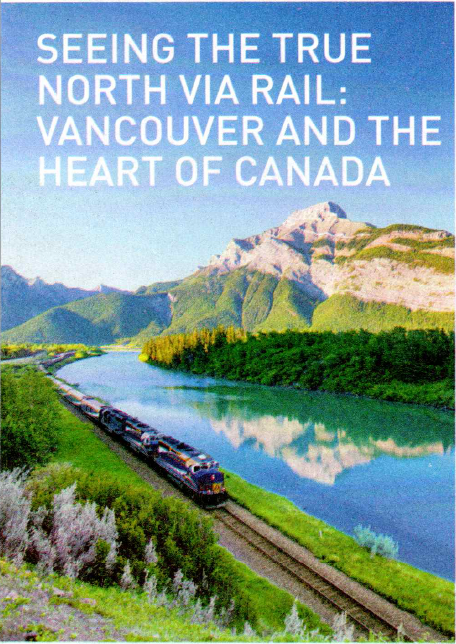 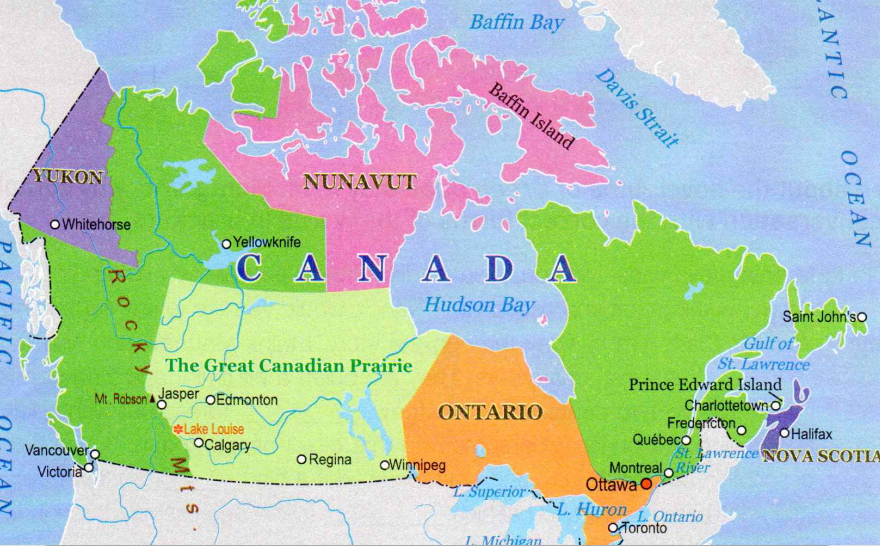 Read for main idea
Read the 1st paragraph, and find out the basic information about the trip.
Li Daiyu and her cousin Liu Qian
What is the genre of the text?
To visit their cousins
A travel journal
Halifax on the Atlantic Coast
How is the text organized?
air
rail
In time and space order
Excited
By discourse markers!
Main idea: Li Daiyu and Liu Qian were excited to take a rail journey from Vancouver to visit their cousins in Halifax.
[Speaker Notes: Shall we get started? Let’s get our journey started. 
Let’s read the 1st paragraph, and find out the basic information about the journey (齐读)
Can you use one sentence to summarize the main idea?]
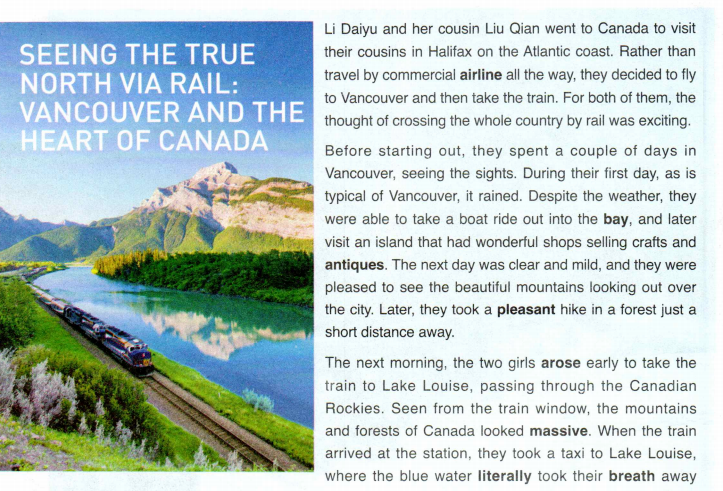 Read for travel route
Based on the discourse markers, find out the places they have travelled.
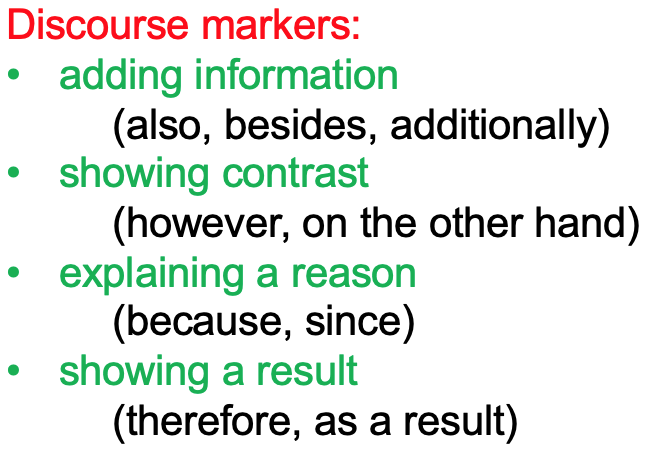 China--Vancouver--Lake Louise--Jasper--Edmonton--Canadian Prairie--Winnipeg--Ontario--Toronto
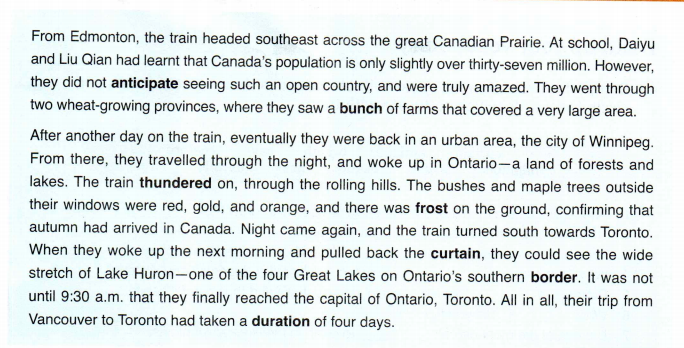 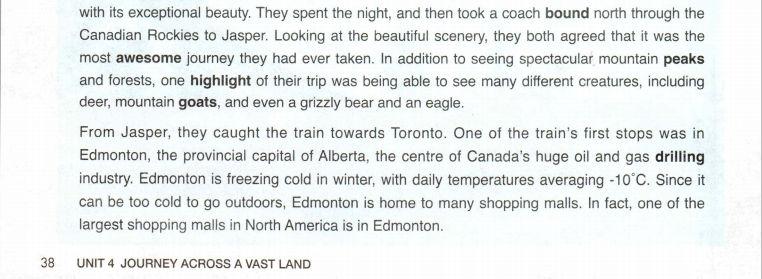 discourse markers
[Speaker Notes: Let’s follow the discourse markers and find out the places they have been.

If you are to find “places”, what kind of words should you pay attention to? Capitalized words.]
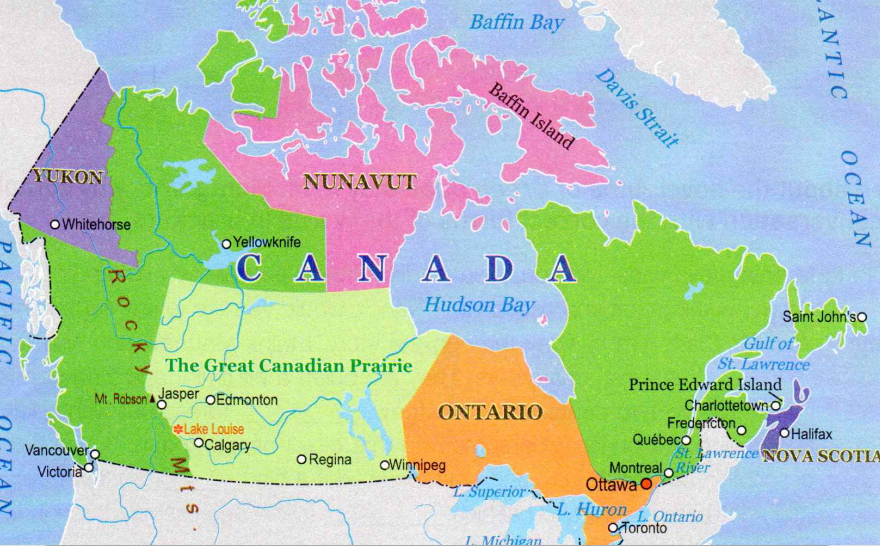 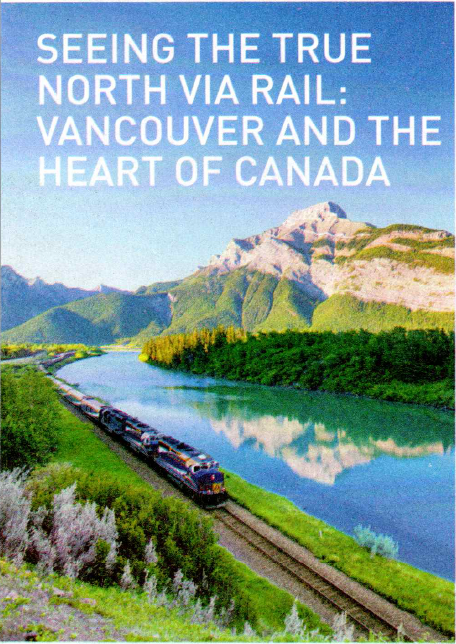 [Speaker Notes: Let’s see their travel routes. 
As you can see… their journey starts from the east coast to the west coast.
Now can you answer the question I raise at the beginning? What is the heart of Canada?
And now let’s come to the second question. What did they see?]
Read for the travel experience
Read the 2nd paragraph and find out:
what they saw/learnt/did
how they felt (if any)
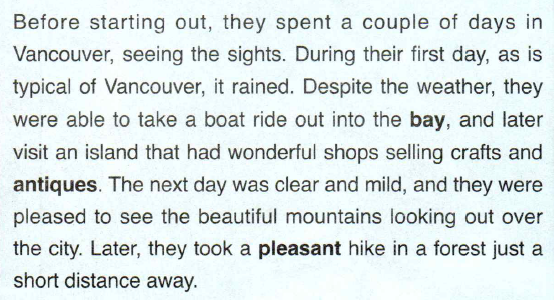 Take a boat ride
Visit an island
Take a hike in a forest
Shops selling crafts and antiques
Beautiful mountains looking out…
It’s your turn!
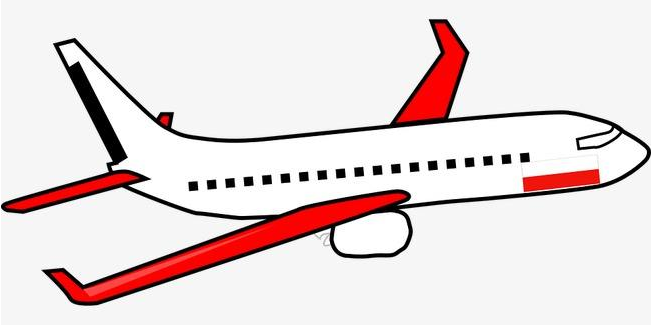 Vancouver
China
pleased
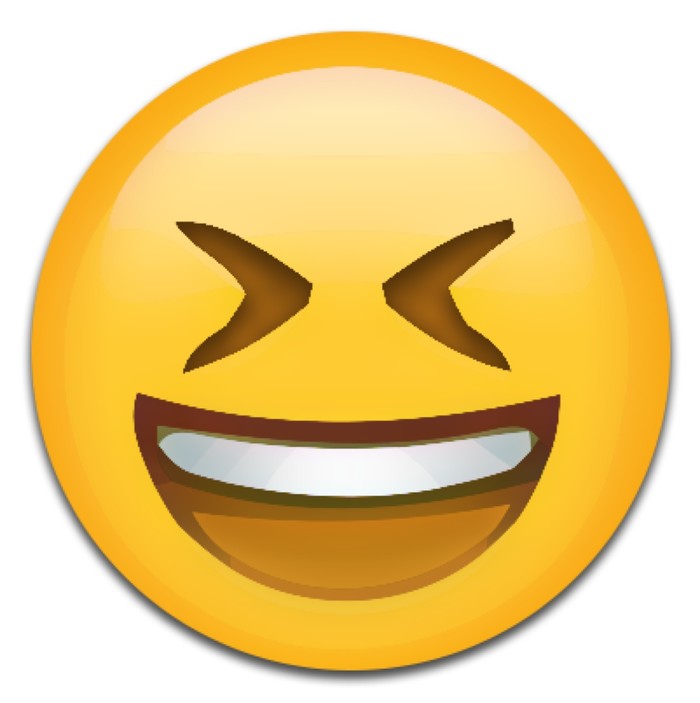 [Speaker Notes: Let’s read the 2nd paragraph and find out: what did they see/do/learn; how did they feel.
Where is their first stop?
What did they do?
What did they see?
How did they feel?
What is their next stop? It’s your turn!]
Read para. 3-6. Draw a mind map about their travel experience. Your map should include the following information: 
What they saw/did/learnt 
How they felt (if any)
G1-3: Lake Louise—Edmonton (para. 3-4)
G4-6: Canadian Prairie—Toronto (para. 5-6)
pleased
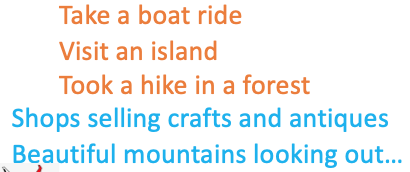 _________________
China
Vancouver
Lake Louise
_________________
_________________
_________________
Jasper
Edmonton
Canadian Prairie
_________________
_________________
_________________
Winnipeg
Toronto
Ontario
[Speaker Notes: Read para. 3-6. Draw a mind map… Let’s separate the class into two groups: G1-3; G4-6.]
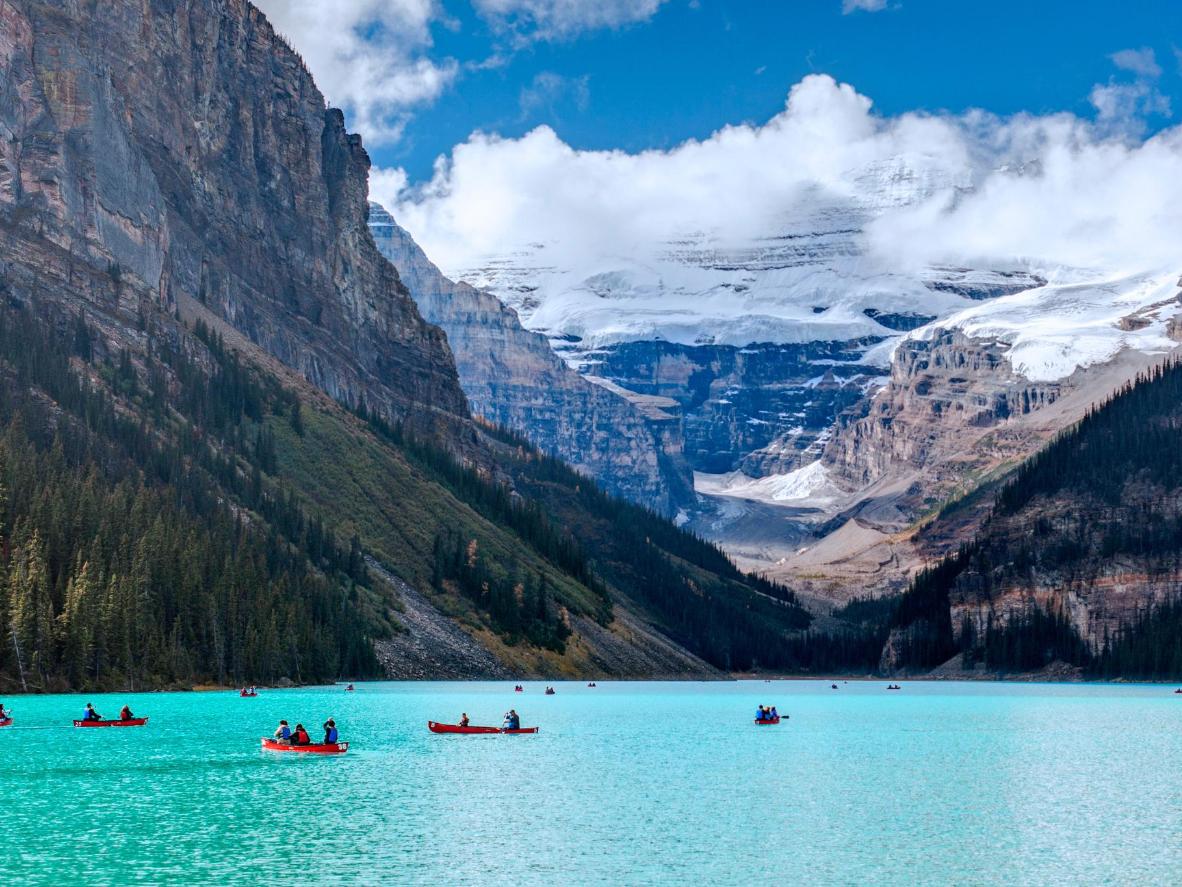 Jasper
Lake Louise
Read para. 3-6. Draw a mind map about their travel experience. Your map should include the following information: 
What they saw/did/learnt 
How they felt (if any)
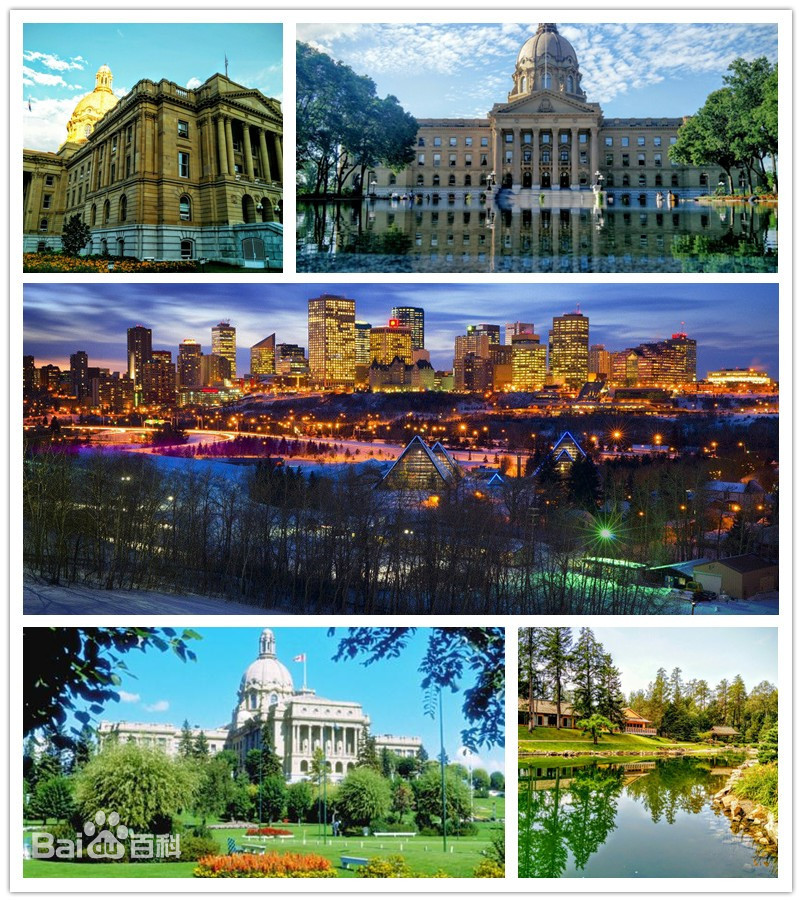 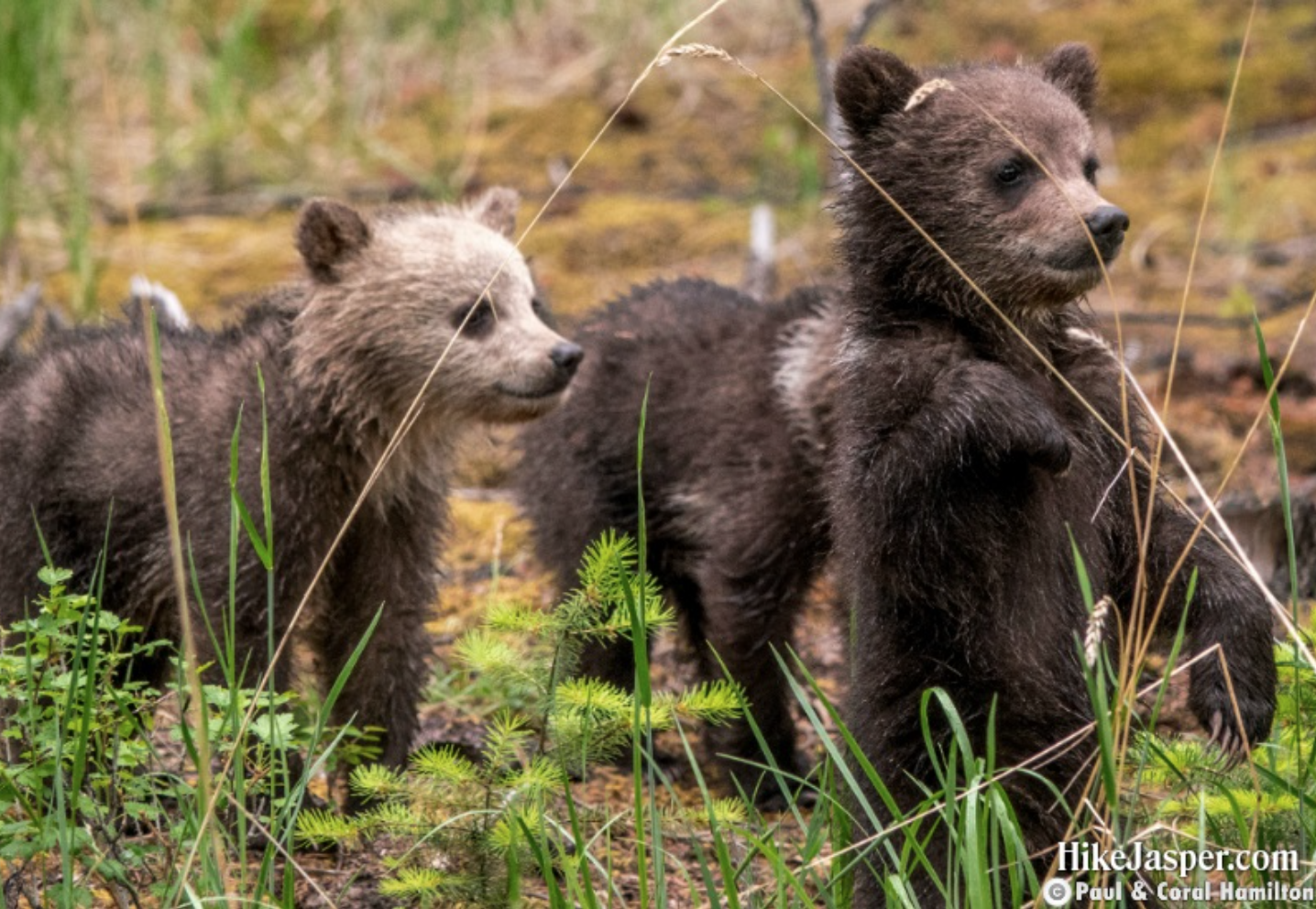 G1-3: Lake Louise—Edmonton (para. 3-4)
G4-6: Canadian Prairie—Toronto (para. 5-6)
pleased
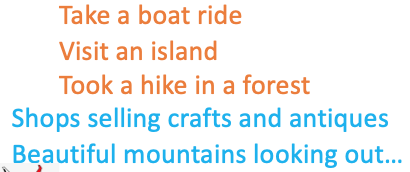 _________________
China
Vancouver
Lake Louise
Canadian Prairie
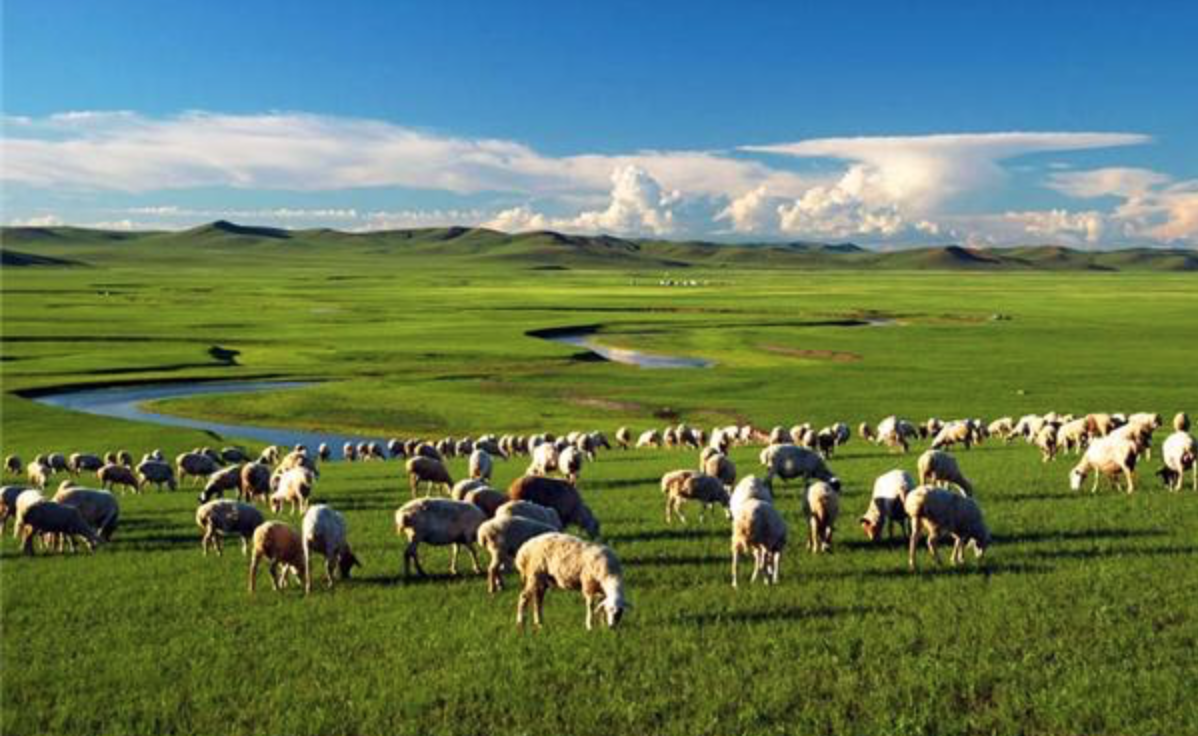 Edmonton
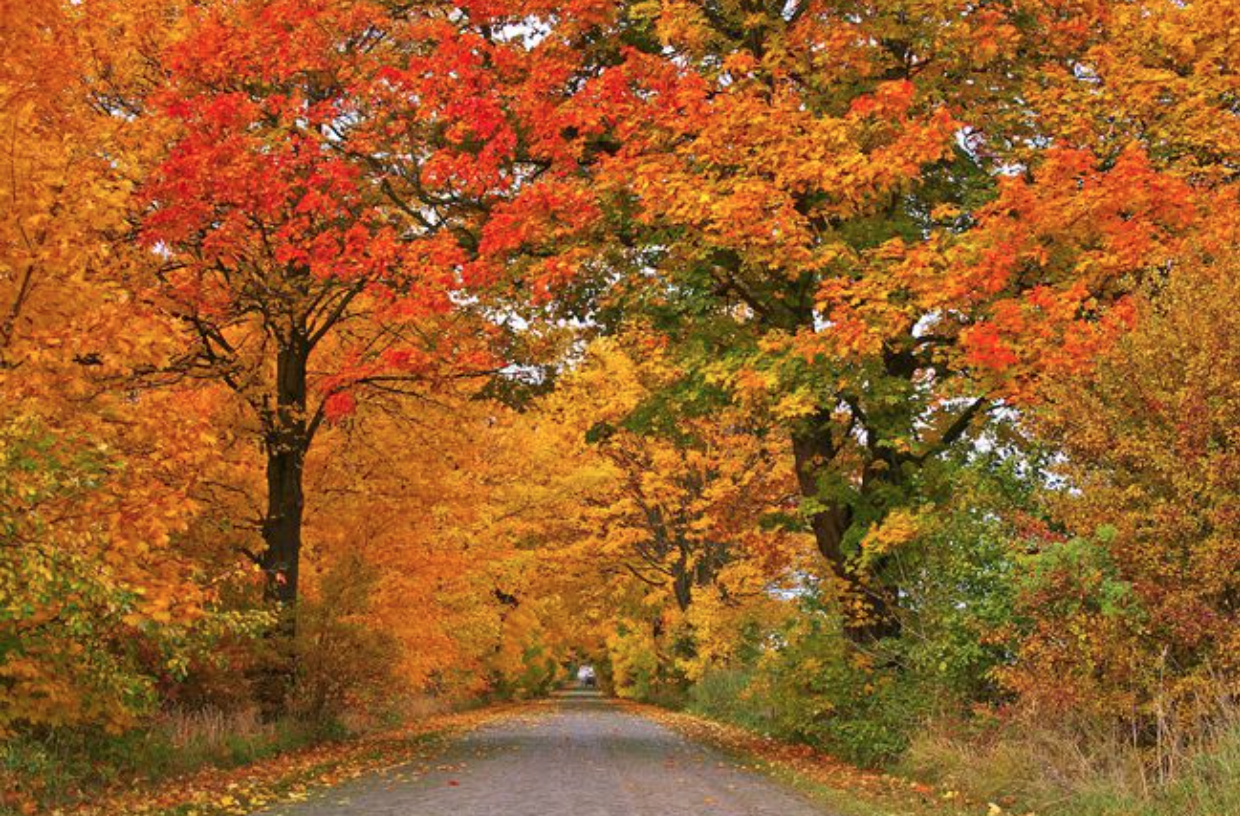 _________________
_________________
_________________
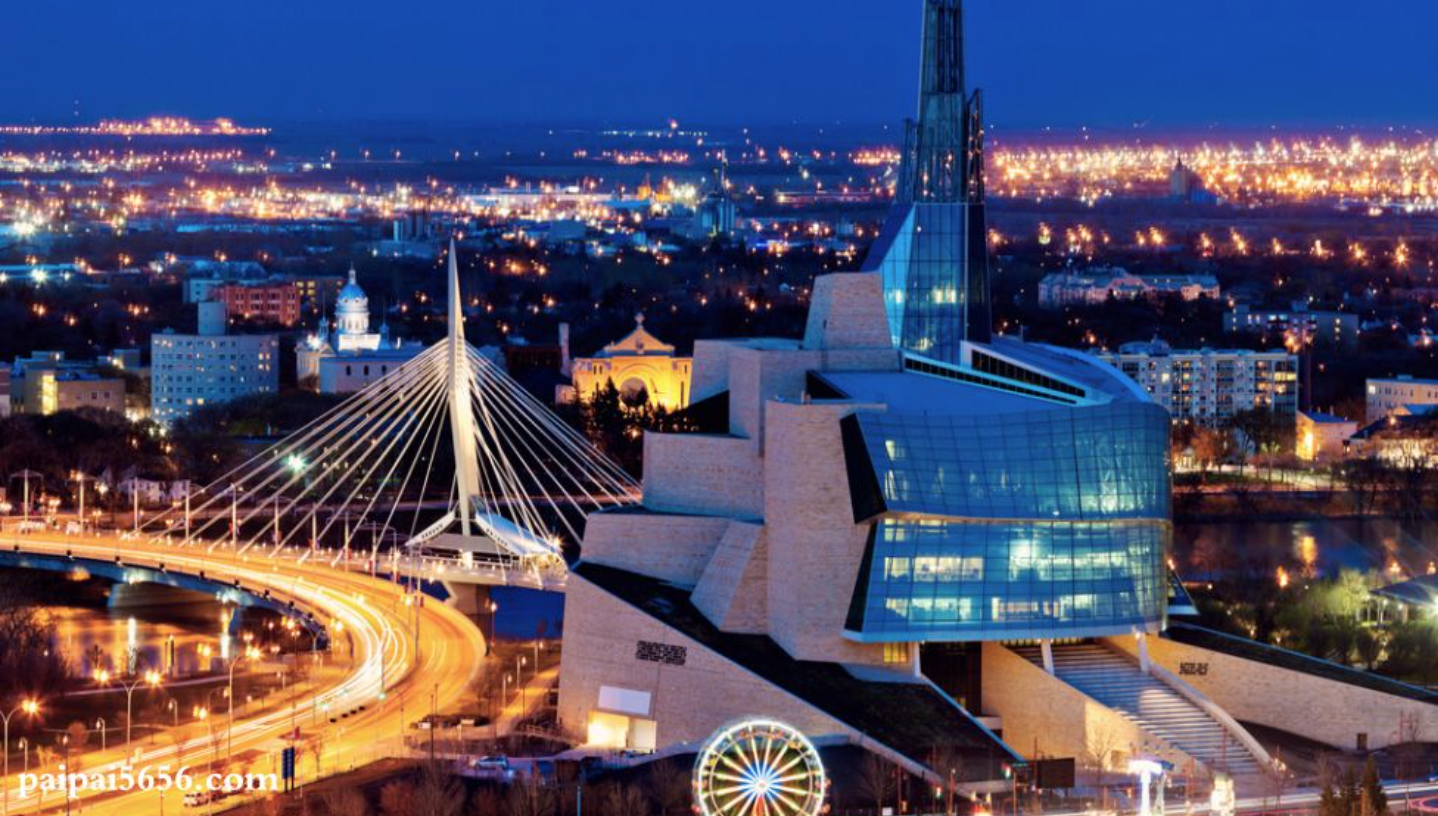 Winnipeg
Jasper
Edmonton
Canadian Prairie
_________________
_________________
_________________
Winnipeg
Toronto
Ontario
Ontario
[Speaker Notes: Time is up! Now it’s your show time! XXX could you introduce your map based on the above information? You can start with… After…., they arrive… and they feel?
You may include other details if you want.
Well done! You’ve done an amazing job! My emotion is just like Li Daiyu and XXX’s!]
discuss
Based on what they saw and learnt, what do you think they have gained from the journey?
Satisfy needs for shopping
Experience a land where human and nature live in harmony
enjoy a land with grand sceneries; 
Admire the nature power and beauty.
Discover a land highly developed in agriculture and industry.
[Speaker Notes: Except for the direct description, where else can you find their feelings?  板书：from the descriptive adjectives)

From the above information, what kind of country is Canada?
红框：a country with beautiful and grand sceneries; human and nature live in harmony
蓝框：highly developed in agriculture and industry
橙框：highly civilized
组织和规划能力！]
Share in pairs
Share with your partner your travel experience of a long journey, including following information:
 the places you visited
what you saw/did/learnt 
how you felt
What you have gained
[Speaker Notes: 前面的输入要支撑后面的输出
能否只保留一个discussion的问题？还是两个都要呢？]
Travel far enough, you meet yourself.               ——David Mitchell
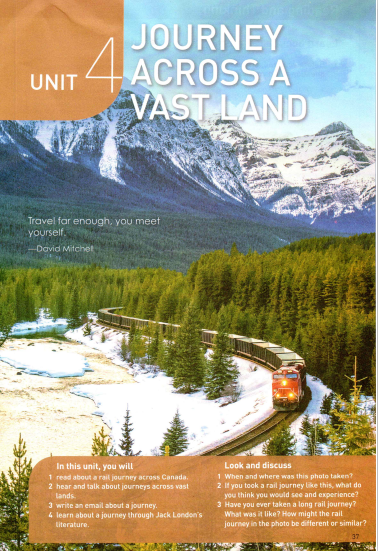 “It is better to travel ten thousand miles than to read ten thousand books. ”
[Speaker Notes: Now ladies and gentleman, can you summarize the meaning of a long journey. When we travel far enough, we might understand ourselves and the world around us better. And it’s that time that you meet yourself!!]
Assignment
Write down your travel experience of a long journey, including following information:
the places you visited
what you saw/did/learnt 
how you felt
What you have gained.
        The rail journey across the vast land really makes a difference to me. _______________________________________________________________________
_______________________________________________________________________
_______________________________________________________________________
_______________________________________________________________________
_______________________________________________________________________
[Speaker Notes: 前面的输入要支撑后面的输出
能否只保留一个discussion的问题？还是两个都要呢？]
Sample
The rail journey across the vast land really makes a difference to me. While I spent only a few hours in Toronto, an economic centre of Canada, it has left a profound impression on me. (topic sentence) It is a city with breath-taking natural scenery, where I admired the astonishing shores of Lake Ontario and misty clouds rising from the Great Niagara Falls. After that, I got a chance to witness the modern buildings and old-fashioned cars speeding by at the same time, glancing the combination of traditions and advance of this city. At dusk, we met your old friend Lin Fei over dinner in downtown Chinatown, the largest one in Toronto.  Not only did she take us to taste delicious Chinese food, but she also introduced a lot about the Chinatown to us .
It is in Toronto that we felt at home with tasting Chinese food and meeting Chinese people. It also allowed me to appreciate the works served by nature as well as made by humans in one city. If I have another chance to travel to Toronto, I will definitely plan more time on it to have a better visit.
Read the whole passage again. Draw a map about their travel experience. Your map should include the following information (if any).
where they travelled
what they did
what they saw
how they felt
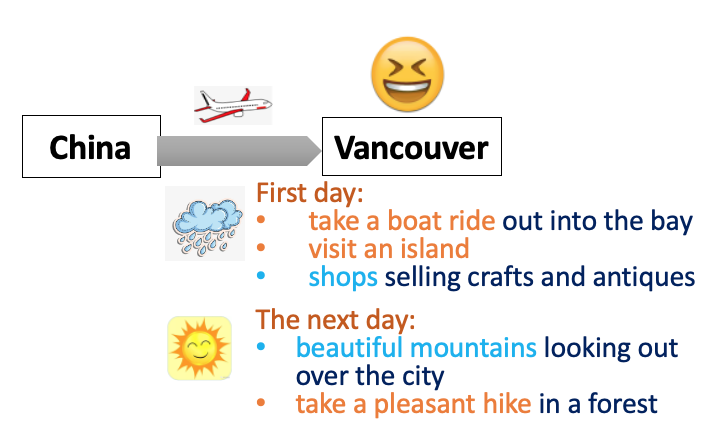 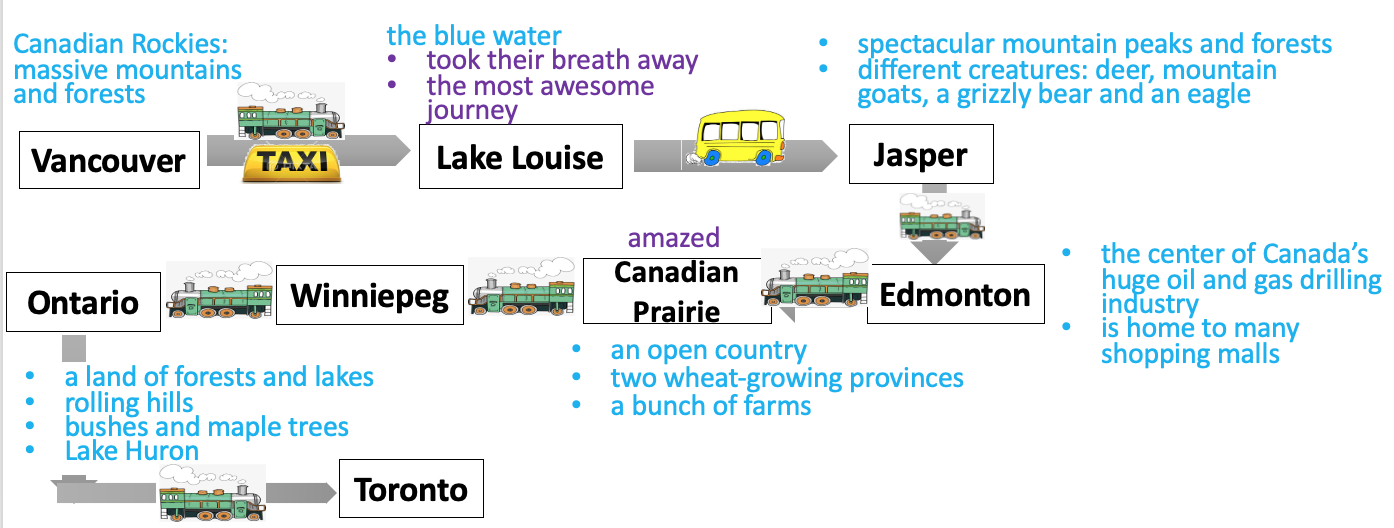 Read for the travel experience
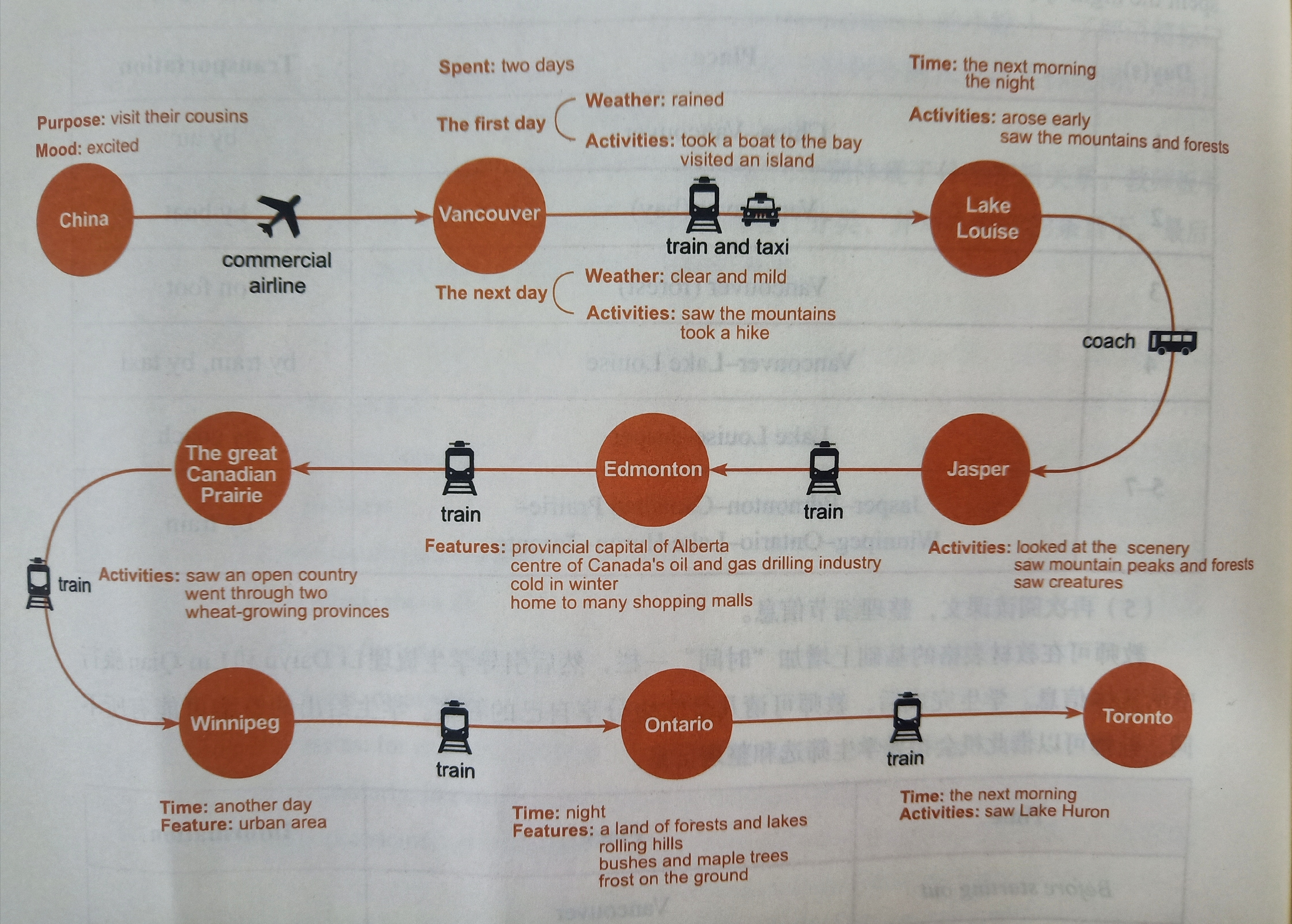 [Speaker Notes: 这个是板书的样态，可以不呈现给学生
分组呈现学生的作业？]
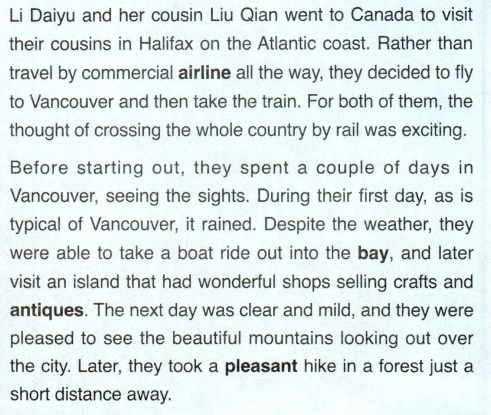 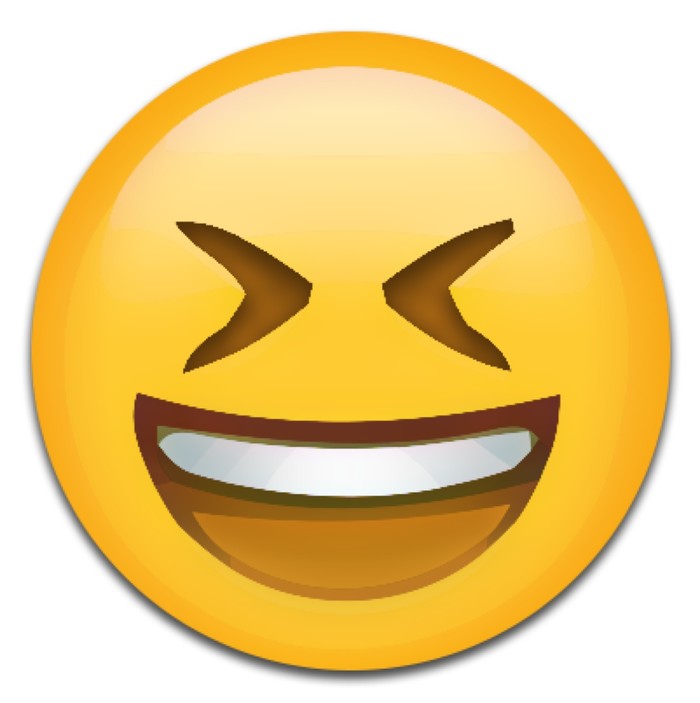 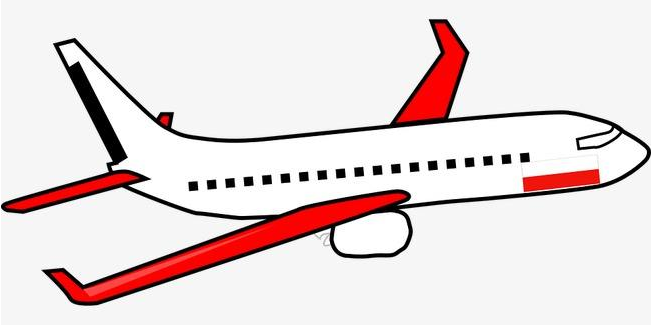 China
Vancouver
First day:
take a boat ride out into the bay
visit an island 
shops selling crafts and antiques
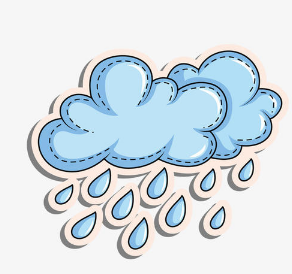 The next day: 
beautiful mountains looking out over the city
take a pleasant hike in a forest
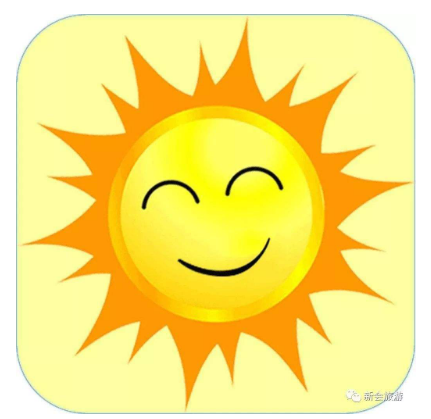 [Speaker Notes: Based on the picture and the title, what is the text probably about?
Read the 1st paragraph, and find out the following information
Can you tell the main idea of the passage based on the introduction?

追问：Why seeing? what does the True North refer to? Why is Vancouver mentioned?]
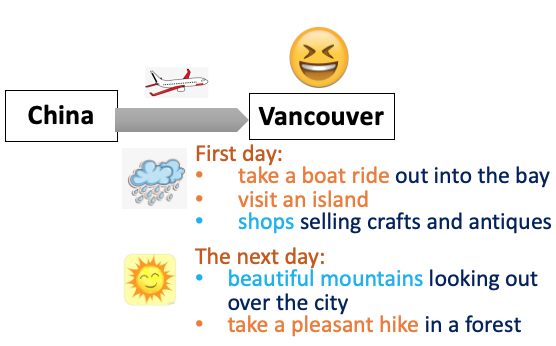 the blue water
took their breath away
the most awesome journey
Canadian Rockies:
massive mountains and forests
spectacular mountain peaks and forests 
different creatures: deer, mountain goats, a grizzly bear and an eagle
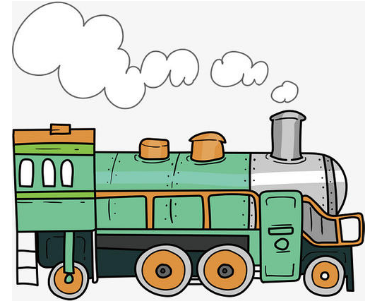 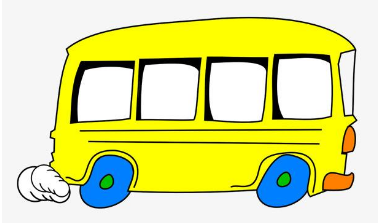 Lake Louise
Jasper
Vancouver
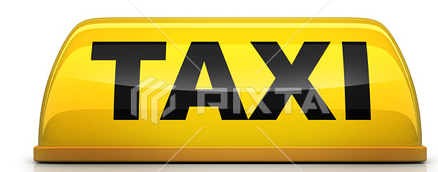 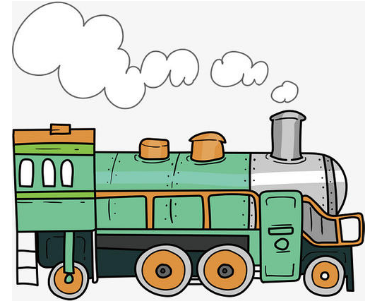 amazed
the center of Canada’s huge oil and gas drilling industry
is home to many shopping malls
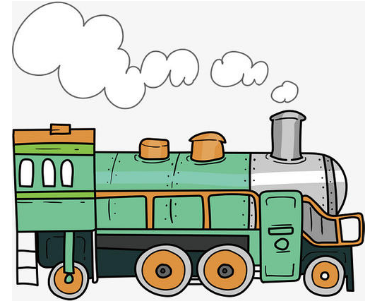 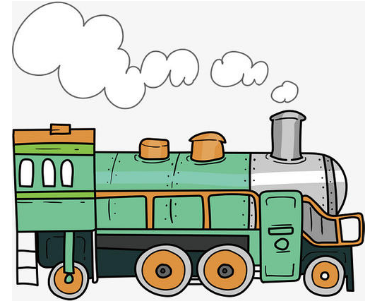 Canadian Prairie
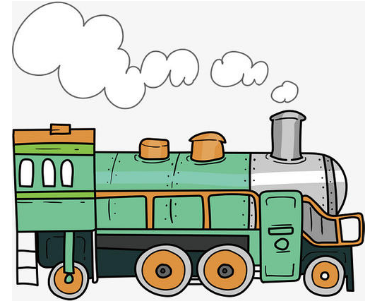 Edmonton
Winniepeg
Ontario
an open country
two wheat-growing provinces
a bunch of farms
a land of forests and lakes
rolling hills
bushes and maple trees
Lake Huron
Toronto
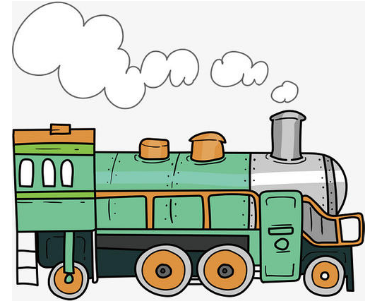 [Speaker Notes: Based on the picture and the title, what is the text probably about?
Read the 1st paragraph, and find out the following information
Can you tell the main idea of the passage based on the introduction?

追问：Why seeing? what does the True North refer to? Why is Vancouver mentioned?]